K-W Public Schools Statewide Enrollment Options Information2019-2020 School Year
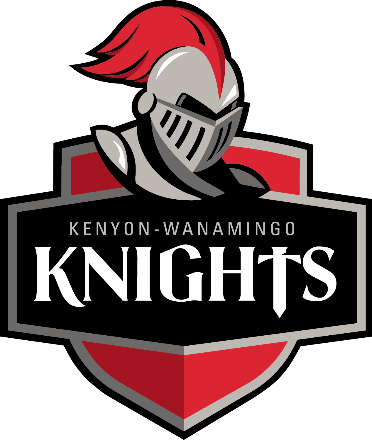 Contents
Open Enrollment Options (slide 4)

Home School (slide 9)

Concurrent and Postsecondary Enrollment Options 
(slide 19)
Purpose
The goal of the Kenyon-Wanamingo Public Schools is to serve all resident students and their families regardless of their school choices and to seek partnerships wherever possible.

The Minnesota Department of Education website is a valuable reference regarding all school options. 		https://education.mn.gov/MDE/fam/
Open EnrollmentMinnesota Statute 124D.03
Generally students in grades K-12 may apply to attend a public school outside of their resident school district.  

Applications must be sent to the nonresident district by January 15 to enroll in the following school year.

Special circumstances are addressed within Statute 124D.03, including districts in an achievement and integration plan.
Statewide Enrollment Options Form
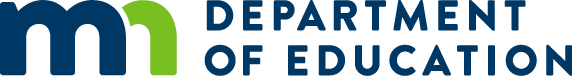 file:///C:/Users/jpesta/Downloads/18.10-17%20General%20Statewide%20Enrollment%20Options%20Application%20for%20K-12%20and%20Early%20Childhood%20Special%20Education%20ext%20(3).pdf
Open EnrollmentMinnesota Statute 124D.03
You can expect to receive an approval/disapproval notification from the nonresident district by February 15.

Open enrollment applicants must notify the nonresident district of their acceptance of the offer by March 1.

Once accepted into a nonresident district, you need not apply again for future years unless you move out of the resident district.

Under MN Statute 123B.88, the nonresident district is only required to offer transportation from the nearest regular bus stop within their district (you may be eligible for reimbursement or special ed. transportation).
Open EnrollmentMinnesota Statute 124D.03
The intent of Statewide Enrollment Options is to create choices for parents and their children.

The submission deadlines are in statute to enable both the outgoing and incoming schools to correctly staff their schools in the spring.  Minnesota statute requires public schools to make significant staffing and programming decisions beginning in April each year. 

Students do not disclose special educational needs when applying for open enrollment.  The resident school is responsible for most costs of special programming.
Special Education Student Acknowledgement
Home SchoolsMinnesota Statute 120A.22
All children age 7-17 must attend a public or private school.  A home school is a type of private school.

A homeschool teacher must submit a report to the resident school district superintendent by October 1 of the first year of home schooling or within 15 days of moving out of the district.

In subsequent years, a letter of intent to continue to provide instruction should be submitted to the resident district by October 1.
Home SchoolsMinnesota Statute 120A.22
Homeschool students must take a nationally normed achievement test each year.  This can be arranged in cooperation with the resident district.  Shared-time students may develop an official transcript.

A homeschool student must receive instruction in reading, writing, literature, fine arts, math, science, social studies, health and physical education.

The home school instructor must provide the resident district with documentation of required instruction and exams, unless they are accredited by HBEAA.
Home SchoolsMinnesota Statute 120A.22
Parents who submit an Aids to Nonpublic School Form to their resident district by October 1 are eligible to access funds for textbooks, standardized tests, pupil health, guidance, and counseling services.

The resident district may also loan textbooks, arrange shared-time instruction for specific courses or special education and provide access to extra-curricular and community education activities.

On-line learning options can be explored directly with
    a state certified on-line provider.
Homeschool Full Report
Letter of Intent to Continue to Provide Instruction
Request for Aid for Nonpublic Students
Concurrent & Postsecondary  Enrollment Options (PSEO) Minnesota Statute 124D.09 & D.68
Concurrent Enrollment offers students dual credit for approved courses at their own high school site.

PSEO is a program in which students in grades 10-12 earn both high school and college credit simultaneously at participating postsecondary institutions.

Course registration and materials are free to the students in both programs.  The primary distinctions are travel and the educational setting.
Postsecondary & Concurrent Enrollment Options Minnesota Statute 124D.09 & D.68
Students who wish to participate in PSEO programs must submit notice by May 30 for the following year.

Concurrent enrollment courses follow the regular school registration dates and guidelines.

Students who fail to earn credit in either type of course disrupt their time table for high school graduation.  Each institution sets its own grading criteria.

PSEO courses are not weighted for Grade Point Average.
PSEO Notice of Registration
Advantages of Concurrent Enrollment
Complete course work on site to prepare for a postsecondary career and accumulate credits tuition free.
Students in grades 9-12 develop a dynamic 4-year plan with their advisor and counselor.
Students in grades 11-12 may enroll in the ACT and Postsecondary Prep course.
Preparation for a free on-site administration of the ACT.
Career exploration.
Write scholarship and college application letters.
Advantages of Concurrent Enrollment
K-W College in the Schools program includes College Algebra, Intro to Education, Intro to Growth & Development, and College Academic Writing.
Articulation agreements earn or waive credits for technical schools.
Family and Consumer Science, Agriculture, Industrial Technology. 
Interactive Television (ITV) courses share unique offerings between K-W, Goodhue, Zumbrota-Mazeppa, and Cannon Falls.
World Languages (Chinese, Spanish, & German).
Advanced Placement Courses provide an on-site exam to earn college credit.
Social Studies (4), English (2), Math (2), & Science (1).
Why Kenyon-Wanamingo?
Students build overlapping layers of bonding social capital in a small school atmosphere. 

Staff members serve as positive role models with an opportunity to develop impactful relationships with each student.

Each individual can participate in the Fine Arts: Band, Choir, & Theater.

Extra Curricular Activities include Hiawatha Valley League Athletics & Activities, Cheerleading, Knowledge Bowl, Math Team, FFA, NHS, FCCLA, SADD, Speech, Trap Team, Robotics, Student Council and more!
Conclusion
The mission of the Kenyon-Wanamingo Public Schools is to be a model, rural school district!

This mission extends to all resident and non-resident students regardless of their educational choices.  We look forward to partnering with you!
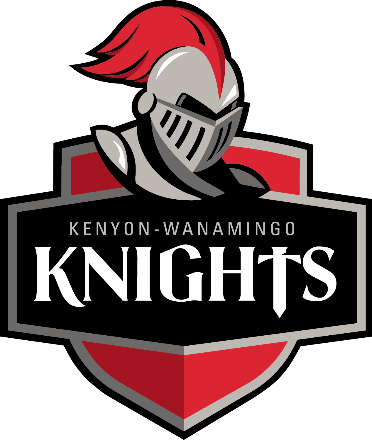